ΜΑΘΑΙΝΩ ΓΙΑ ΤΗΝ 28η ΟΚΤΩΒΡΙΟΥ ΚΑΙ ΤΗΝ ΓΙΟΡΤΗ
ΚΟΛΛΥΡΗ ΣΤΕΛΛΑ 
ΜΟΥΚΑΙ ΕΜΥΛΧΑ
ΣΤ ΤΑΞΗ 2022 23
ΠΑΙΖΩ ΚΑΙ ΜΑΘΑΙΝΩ
ΠΟΙΟΣ ΗΤΑΝ Ο ΑΡΧΗΓΟΣ     Χ _ _ _ _ _ 
ΤΟΥ ΓΕΡΜΑΝΙΚΟΥ ΣΤΡΑΤΟΥ
____________________________________________
ΠΟΙΟΣ ΕΙΠΕ ΤΟ ΌΧΙ    Ι _ _ _ _ _   Μ _ _ _ _ _ _
ΚΑΙ ΣΕ ΠΟΙΟΥΣ            Ι _ _ _ _ _ _ 
_____________________________________________
ΤΙ ΆΛΛΟ ΓΙΟΡΤΑΖΟΥΜΕ ΣΤΙΣ 28 ΟΚΤΩΒΡΙΟΥ
 Ε _ _ _ _ _ _ _    Σ _ _ _ _ _
Η ΙΣΤΟΡΙΑ ΤΗΣ ΣΗΜΑΙΑΣ
Η ΕΛΛΗΝΙΚΗ ΣΗΜΑΙΑ ΕΧΕΙ ΔΥΟ ΧΡΩΜΑΤΑ . ΤΟ ΜΠΛΕ ΚΑΙ ΤΟ ΛΕΥΚΟ. ΤΟ ΜΠΛΕ ΣΗΜΒΟΛΙΖΕΙ ΤΟΝ ΟΥΡΑΝΟ ΚΑΙ ΤΟ ΛΕΥΚΟ ΤΟΝ ΑΦΡΟ ΤΗΣ ΘΑΛΑΣΣΑΣ. ΕΧΕΙ 9 ΛΟΡΙΔΕΣ ΟΙ ΟΠΟΙΕΣ ΣΗΜΒΟΛΙΖΟΥΝ ΤΙΣ ΣΥΛΑΒΕΣ ΤΟΥ ΣΥΝΘΗΜΑΤΟΣ Ε-ΛΕΥ-ΘΕ-ΡΙ-Α-Η-ΘΑ-ΝΑ-ΤΟΣ
ΓΥΝΑΙΚΕΣ ΤΗΣ ΗΠΕΙΡΟΥ
ΟΙ ΓΥΝΑΙΚΕΣ ΒΟΗΘΗΣΑΝ ΠΑΡΑ ΠΟΛΥ ΣΕ ΑΥΤΟΝ ΤΟΝ ΠΟΛΕΜΟ . ΒΟΗΘΗΣΑΝ ΜΕ ΟΠΟΙΟ ΤΡΟΠΟ ΜΠΟΡΟΥΣΑΝ ΠΑΡΟΛΟ ΤΙΣ ΔΥΣΚΟΛΙΕΣ ΚΑΙ ΤΑ ΕΜΠΟΔΙΑ ΠΟΥ ΒΡΗΚΑΝ ΜΠΡΟΣΤΑ ΤΟΥΣ. ΑΝ ΟΙ ΓΥΝΑΙΚΕΣ ΔΕΝ ΒΟΗΘΟΥΣΑΝ ΣΕ ΑΥΤΉ ΤΗ ΜΑΧΗ , ΤΩΡΑ ΛΟΓΙΚΑ ΘΑ ΗΜΑΣΤΑΝ ΟΛΟΙ ΓΕΡΜΑΝΟΙ Η ΥΠΟ ΤΗΝ ΚΑΤΟΧΗ ΤΗΣ ΓΕΡΜΑΝΙΚΗΣ ΕΞΟΥΣΙΑΣ
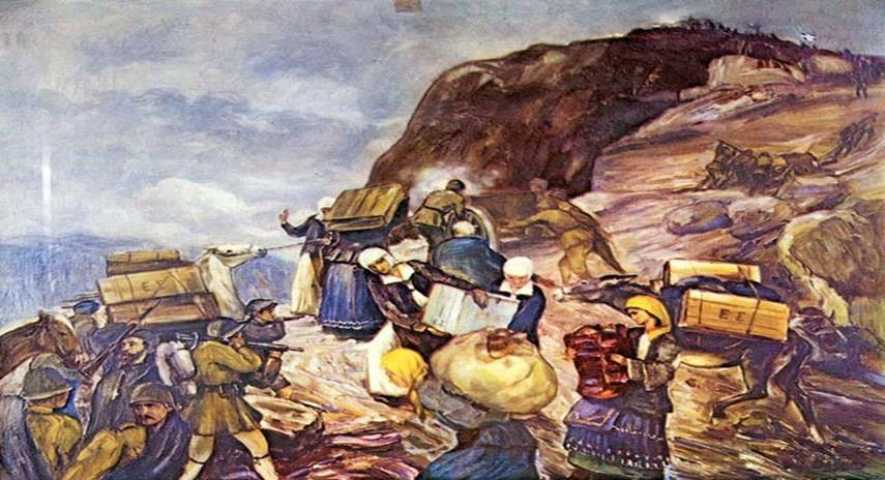 ΕΝΔΗΚΤΙΚΑ ΒΙΝΤΕΟ
https://www.youtube.com/watch?v=q18da3NKh1c 
https://www.youtube.com/watch?v=dsq5rG_uPEU 
https://www.youtube.com/watch?v=est2perl9Jo
ΠΑΙΖΩ ΚΑΙ ΜΑΘΑΙΝΩ ΑΠΑΝΤΗΣΕΙΣ
ΠΟΙΟΣ ΗΤΑΝ Ο ΑΡΧΗΓΟΣ            ΧΙΤΛΕΡ 
 ΤΟΥ ΓΕΡΜΑΝΙΚΟΥ ΣΤΡΑΤΟΥ   
ΠΟΙΟΣ ΕΙΠΕ ΤΟ ΌΧΙ            ΙΩΑΝΝΗΣ ΜΕΤΑΞΑΣ  
ΚΑΙ ΣΕ ΠΟΙΟΥΣ                   ΙΤΑΛΟΥΣ 
ΤΙ ΆΛΛΟ ΓΙΟΤΡΑΖΟΥΜΕ ΣΤΙΣ 28 ΟΚΤΩΒΡΙΟΥ 
                             ΤΗΝ ΕΛΛΗΝΙΚΗ ΣΗΜΑΙΑ